География
5
класс
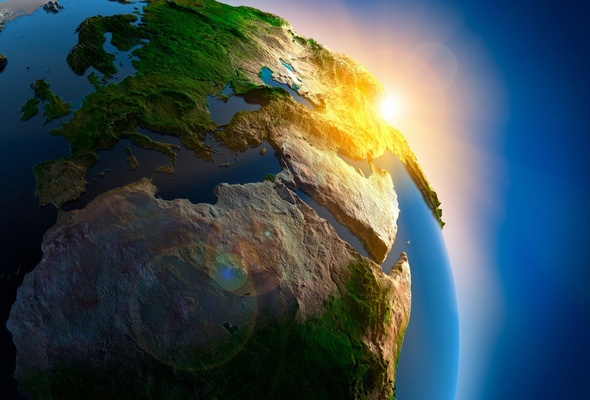 Основные формы рельефа земной поверхности
Поверхность Земли изобилует неровностями
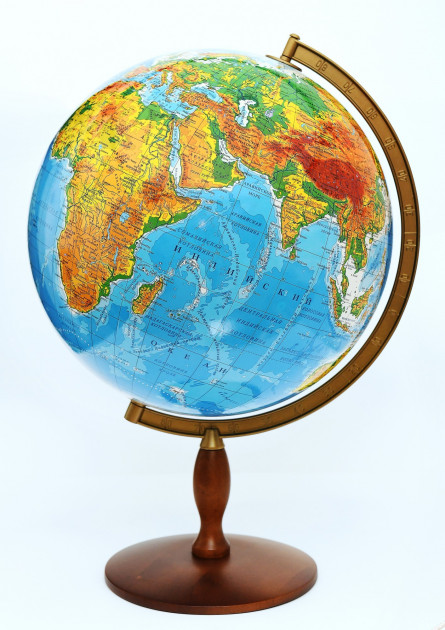 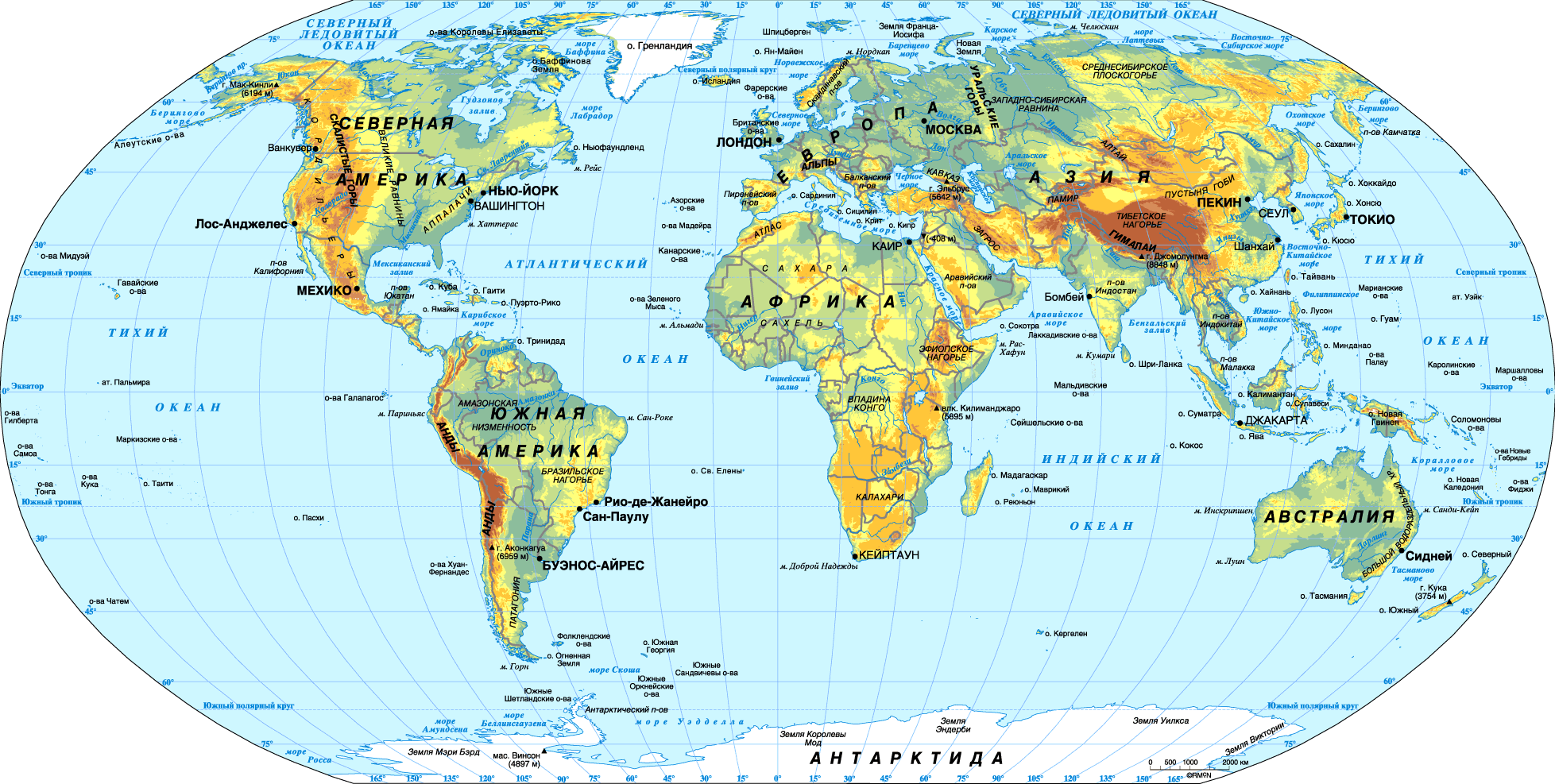 Достаточно взглянуть на глобус или на карту мира. Обширные равнинные участки  соседствуют с горными цепями.
Поверхность Земли изобилует неровностями
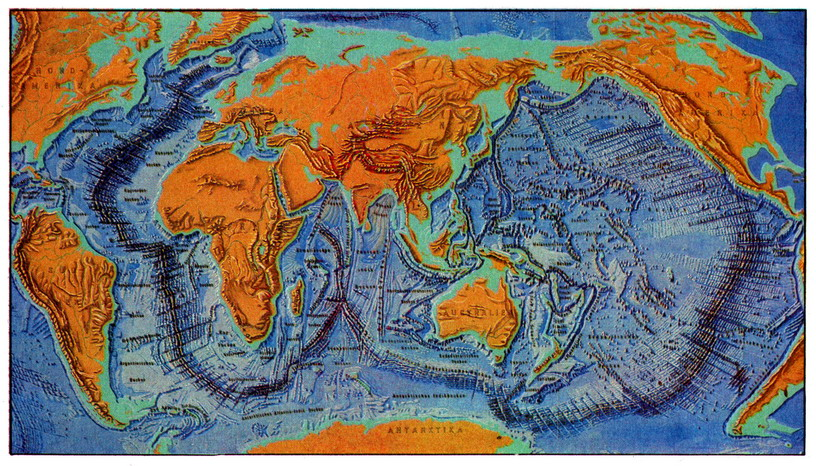 Дно океанов также неровное, как и суша
Поверхность Земли изобилует неровностями
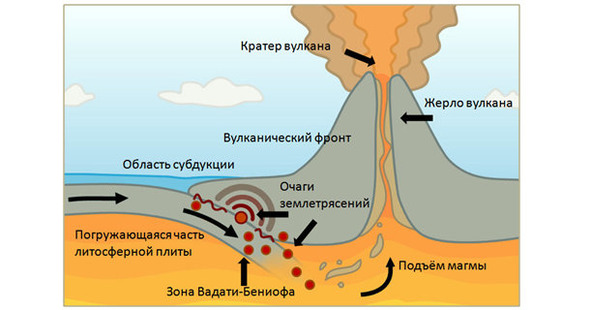 Крупные неровности земной поверхности обусловлены в основном внутренними силами Земли,
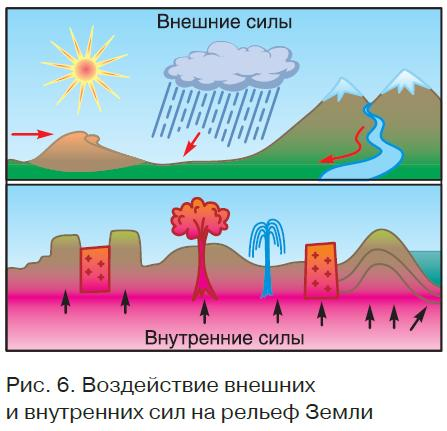 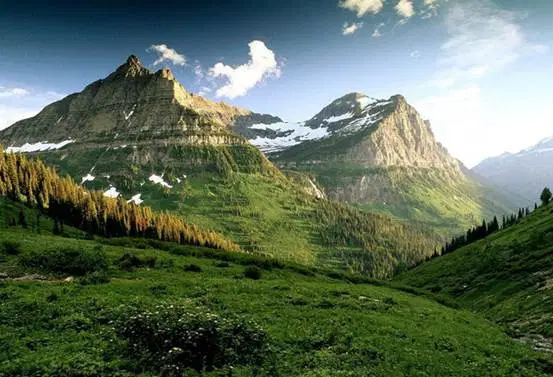 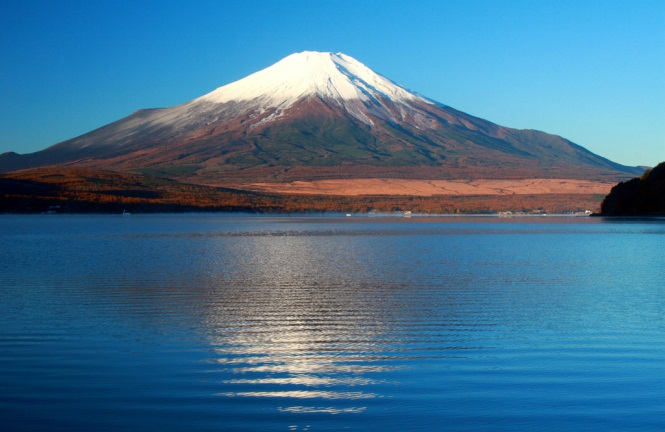 под влиянием которых одни районы испытывают поднятие, а другие – опускание, образуются вулканы, из жерла которых изливается лава, формируются вулканические горы. Землетрясения также изменяют рельеф земной поверхности
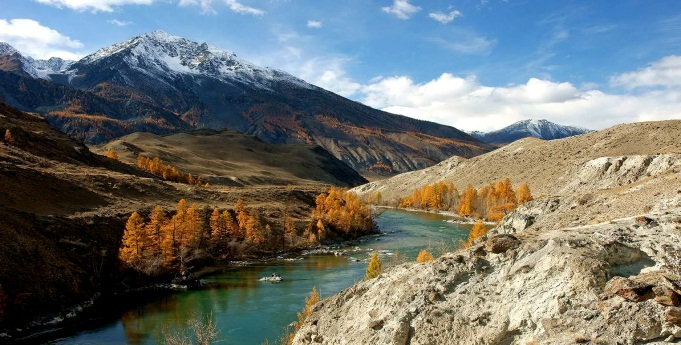 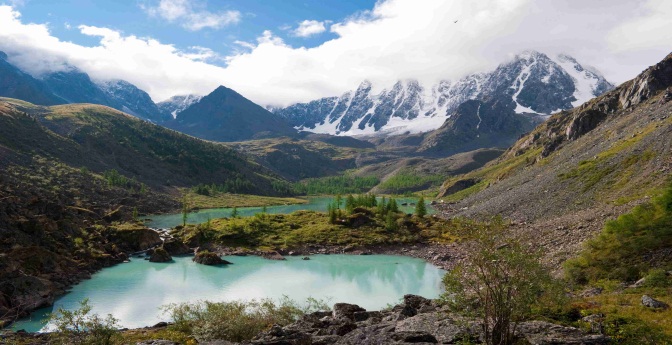 Внешние силы, влияющие на формирование рельефа
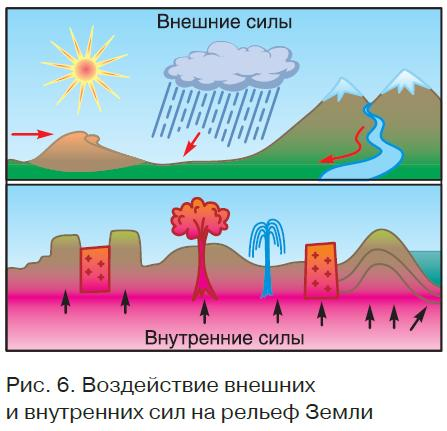 Под действием текучих вод  горные породы разрушаются и переносятся с приподнятых участков в низины, образуются долины и ущелья. На месте впадин появляются равнины.
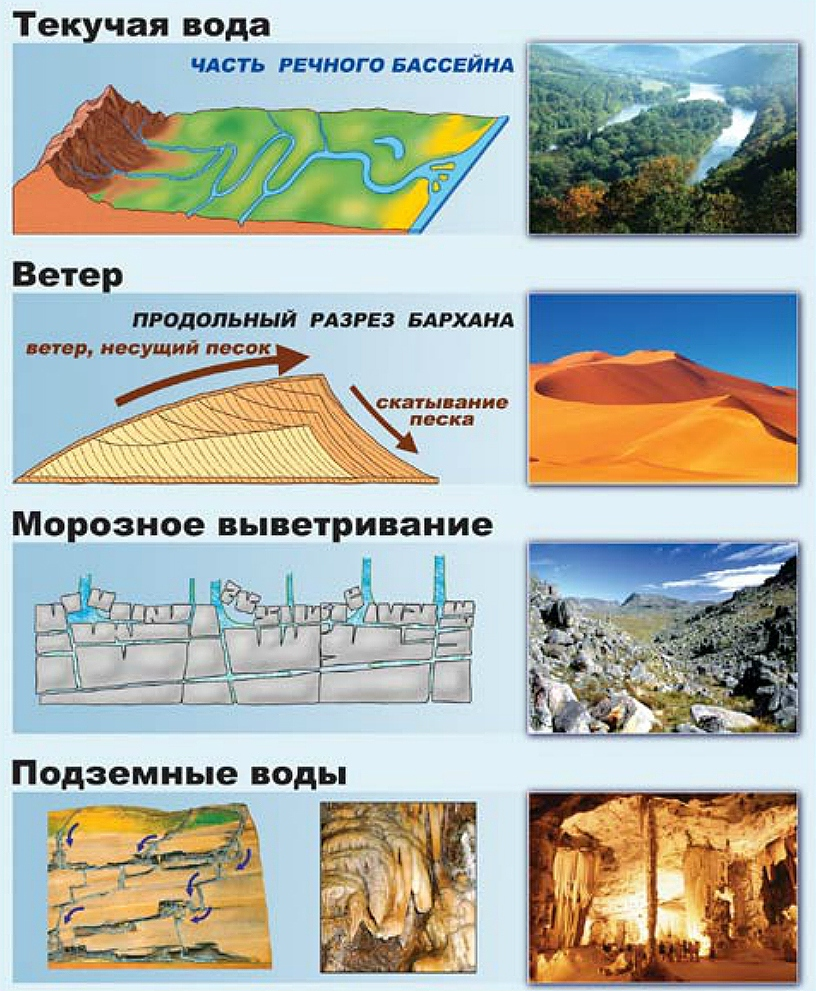 Вода
Ветер
Ветер навевает из мельчайших частиц песка огромные песчаные барханы.
Ледники
Днем под воздействием солнечных лучей камни разогреваются, а ночью остывают, в результате растрескиваются и превращаются в песок.
Организмы
Солнечные лучи
Внешние силы
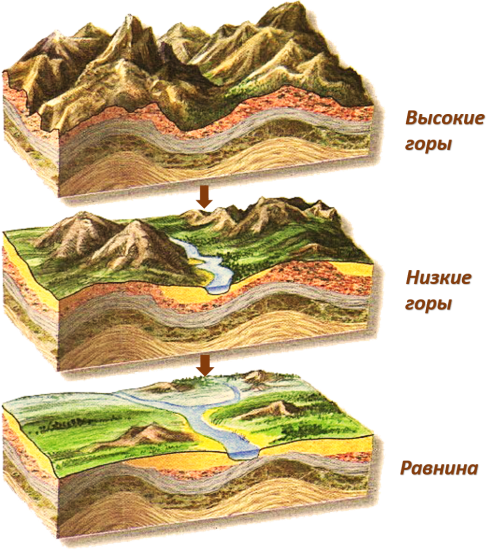 Внешние силы разрушают камни заполняют впадины, то есть выравнивают неровности земной поверхности
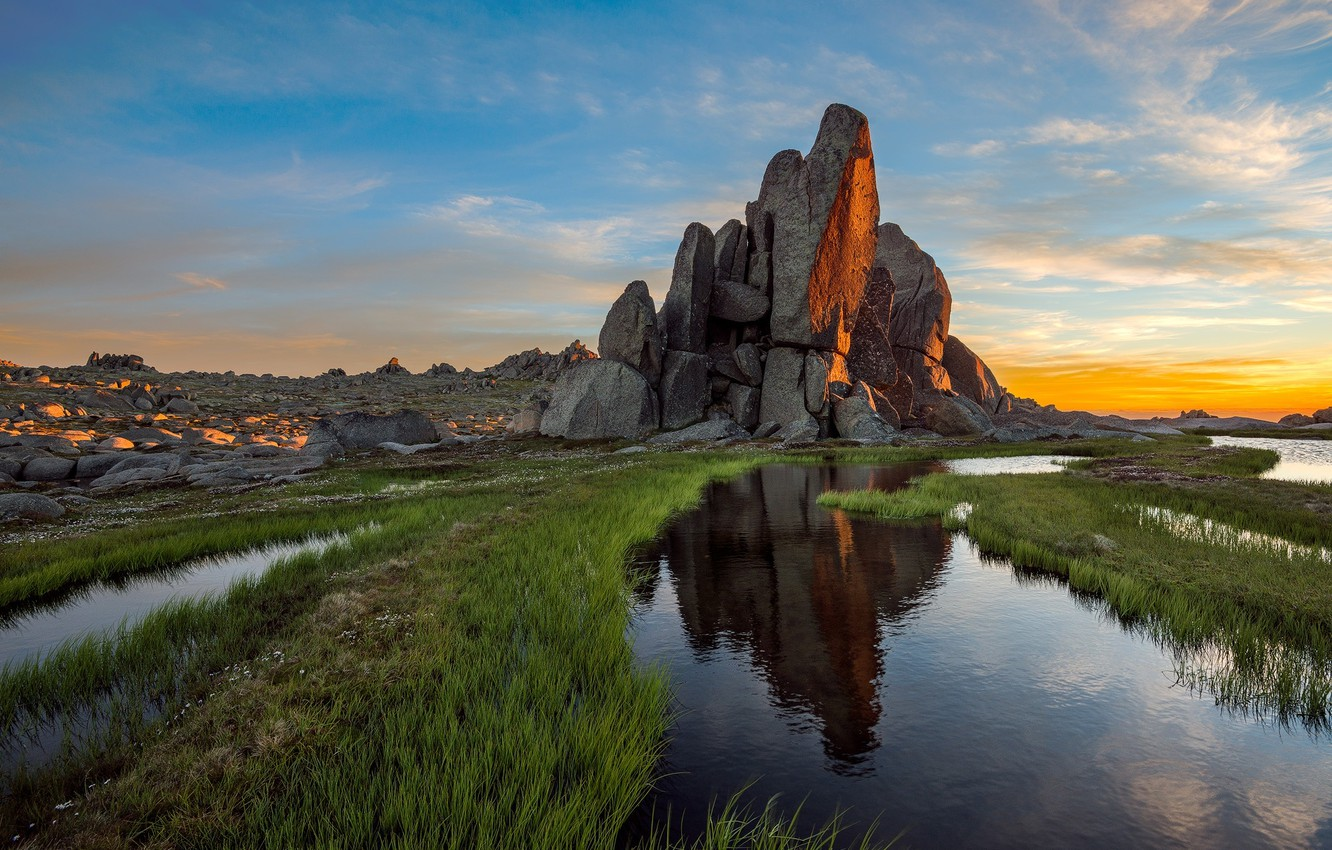 Самые крупные формы рельефа
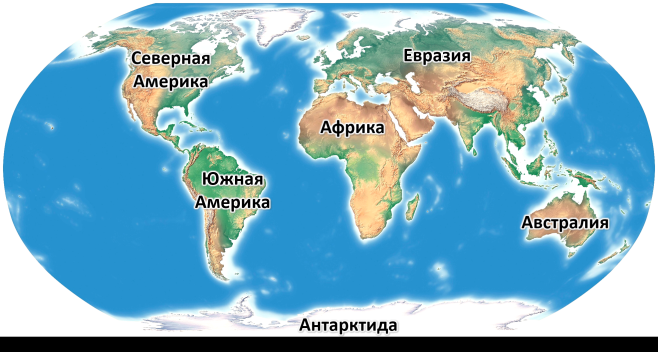 Материки – наиболее крупные по размеру приподнятые участки суши. Большая часть площади материка возвышается над уровнем океана.
Острова и полуострова
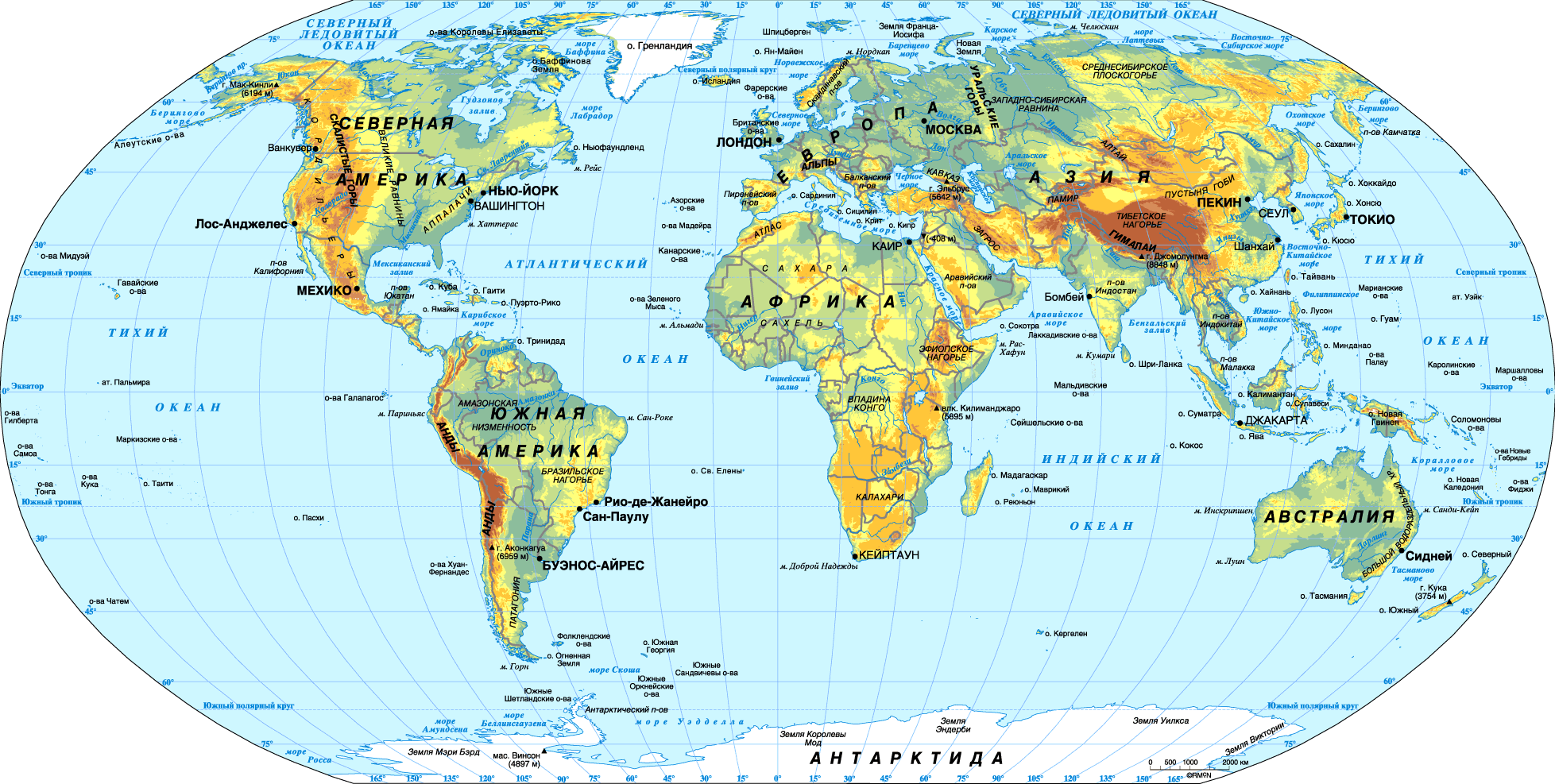 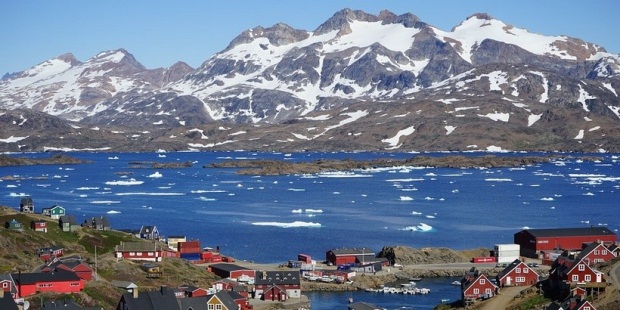 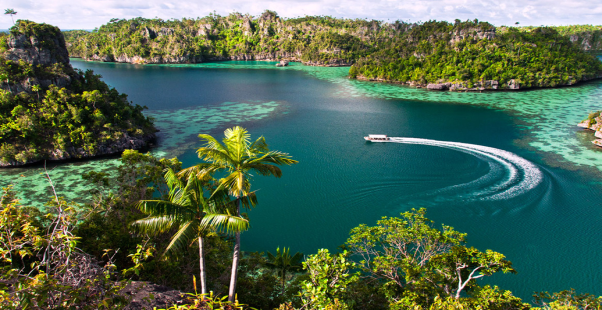 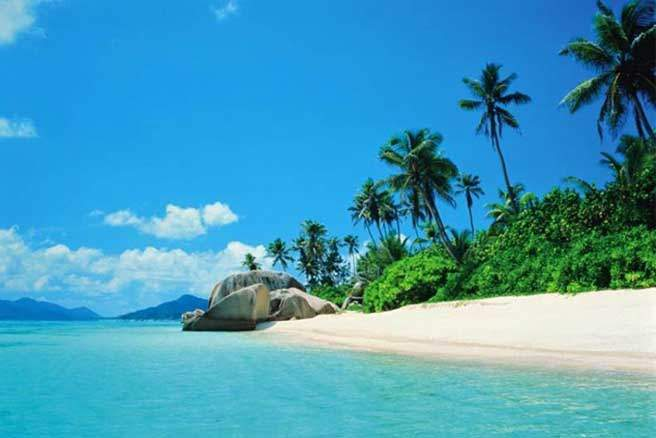 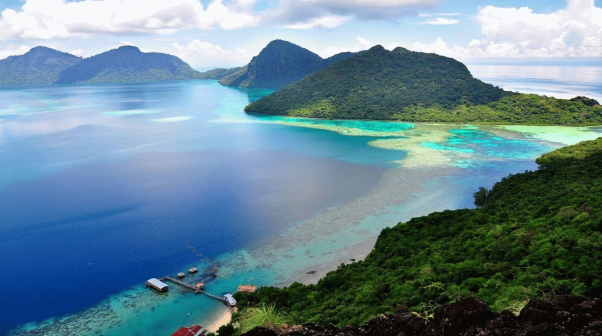 Острова  – участки суши, со всех сторон окруженные водой.
Острова и полуострова
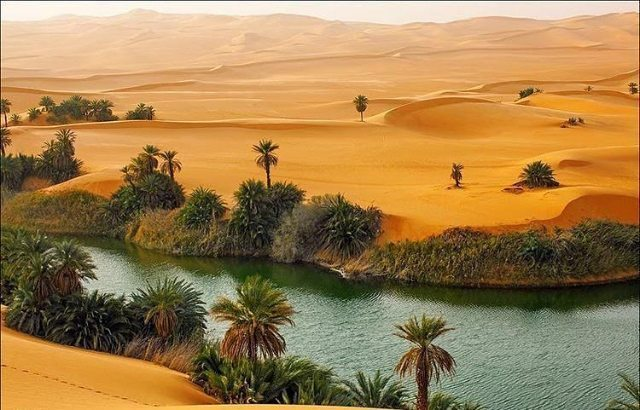 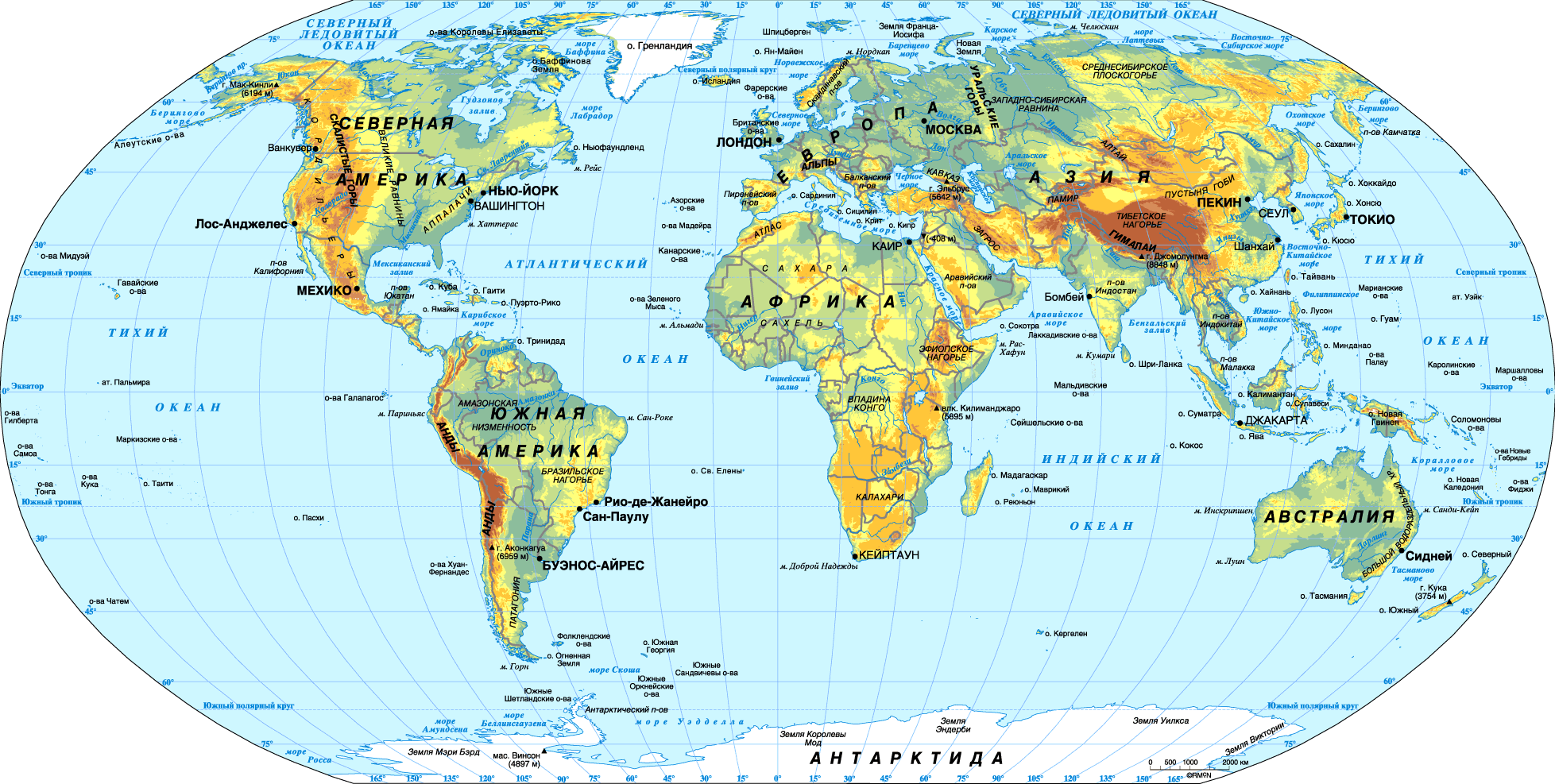 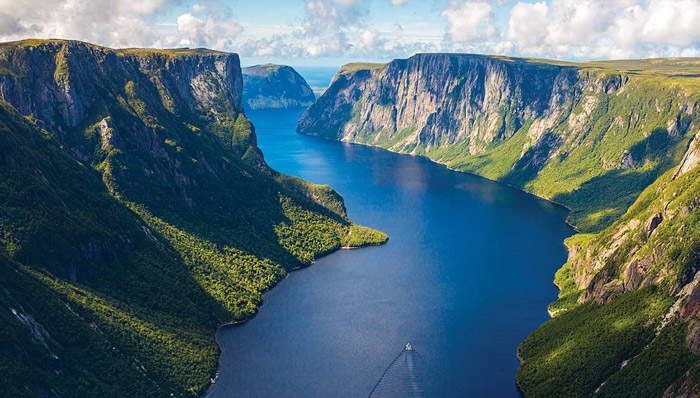 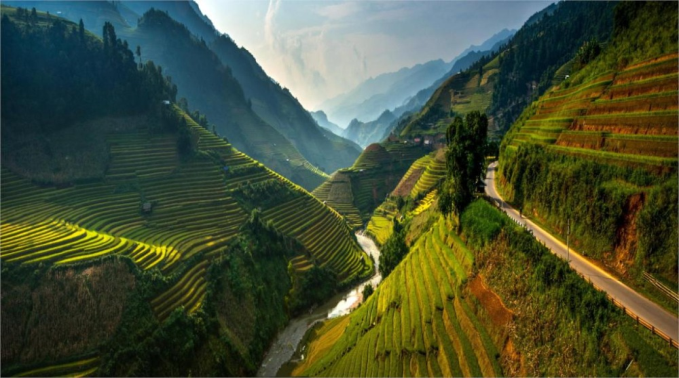 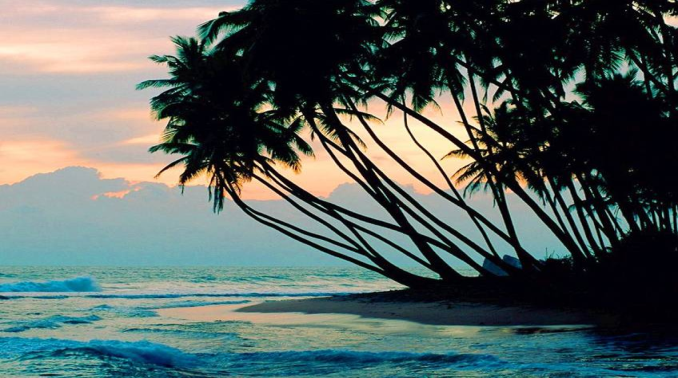 Участок суши, далеко выступающий в морем окруженный стрех сторон водой, называется полуостровом.
МИРОВОЙ ОКЕАН
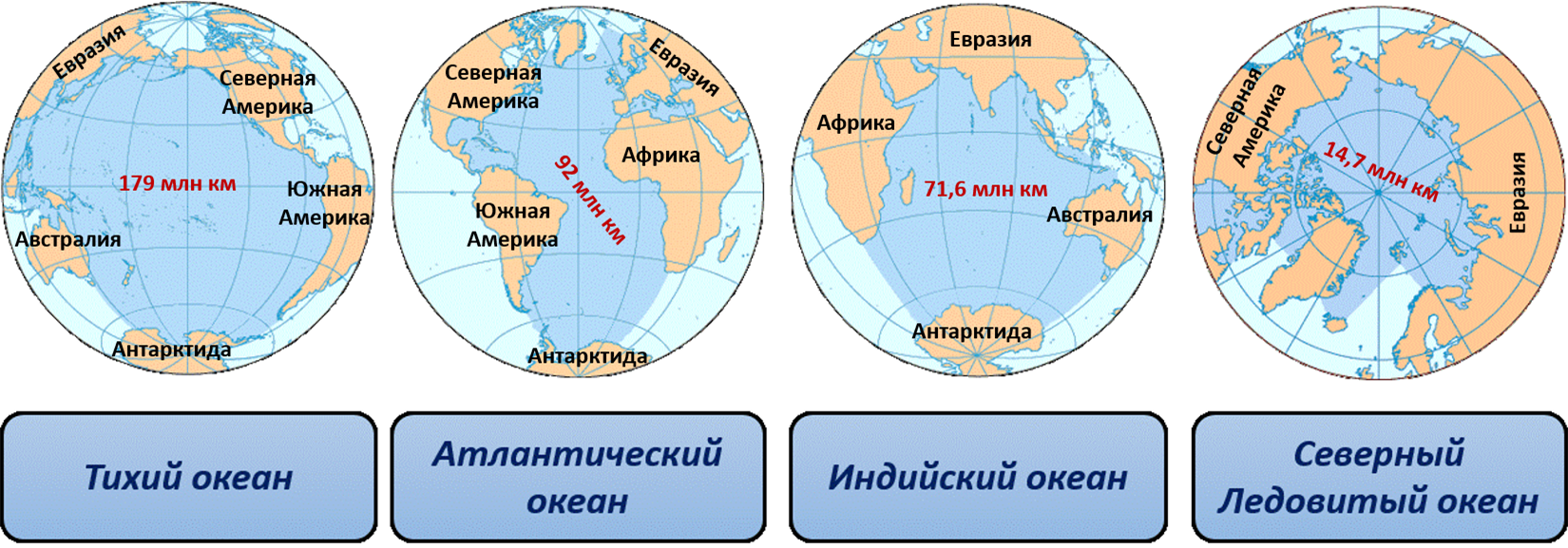 Моря и океаны, образующие единое водное пространство
МИРОВОЙ ОКЕАН
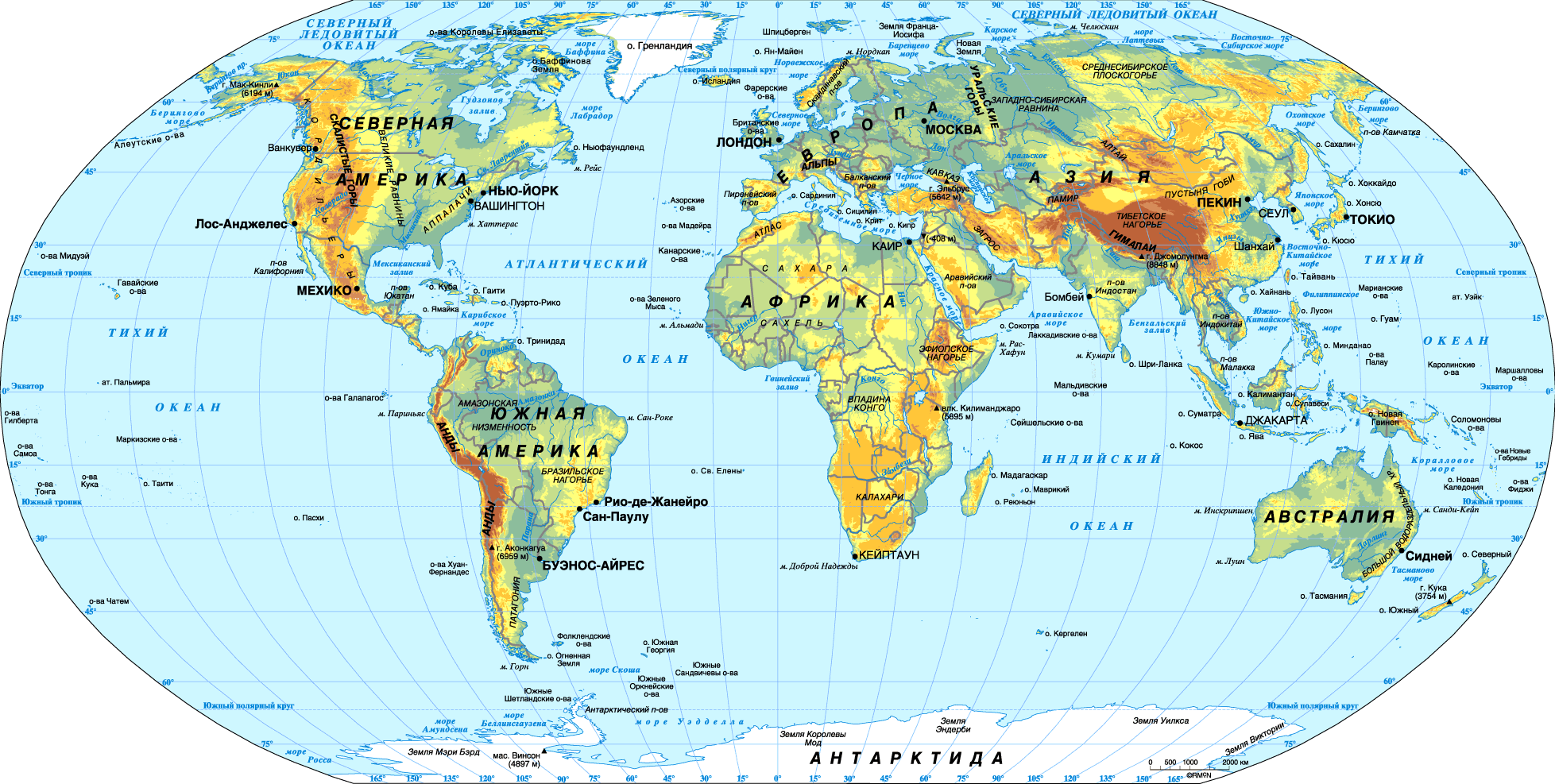 Моря и океаны, образующие единое водное пространство
ГОРЫ И РАВНИНЫ
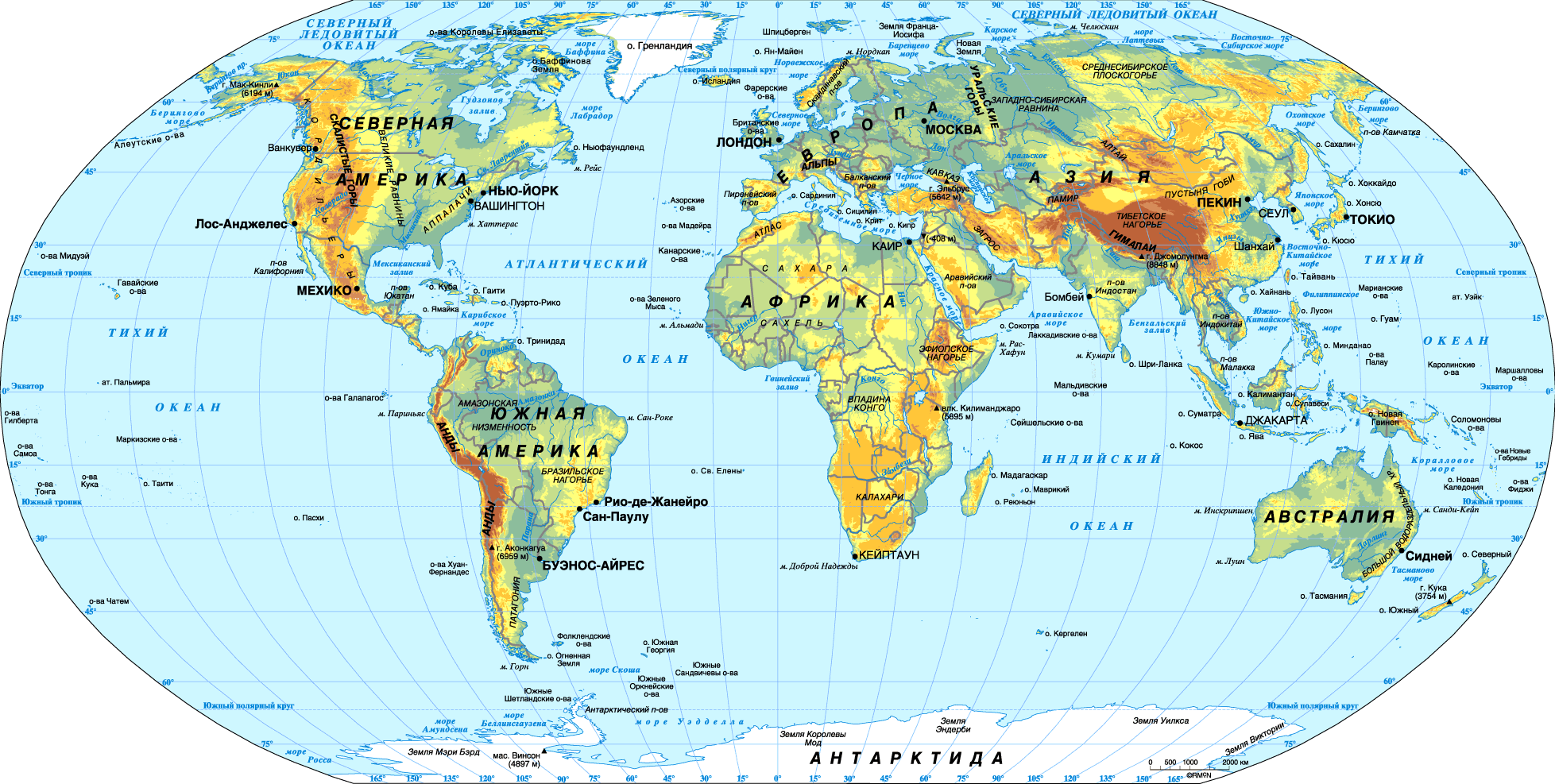 Восточно-Европейская
равнина
Равнины появляются в следствии разрушения горных пород и заполнения впадин продуктами разрушения. Для равнин характерна плоская или почти плоская поверхность.
Западно- Сибирская равнина
Амазонская низменность
Туранская низменность
Горы образуются под влиянием внутренних сил Земли
Основные формы рельефа на суши
ГОРЫ
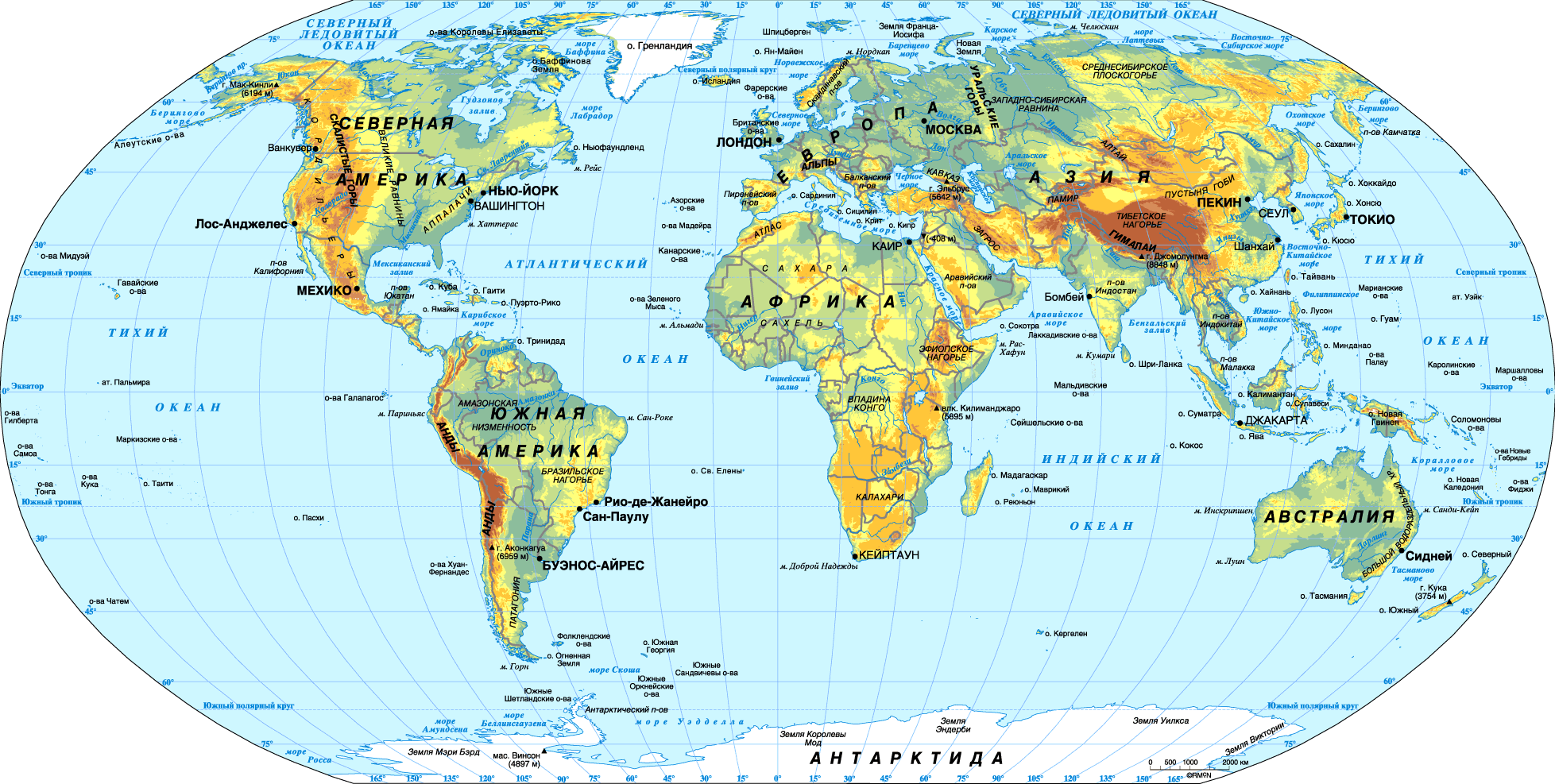 Это участки земной поверхности, высоко поднимающиеся над уровнем моря и отличающиеся крутизной склонов  и заостренными вершинами
(пиками).
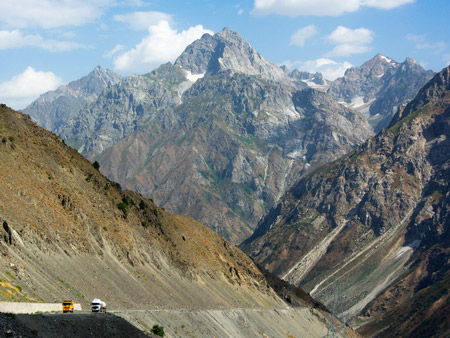 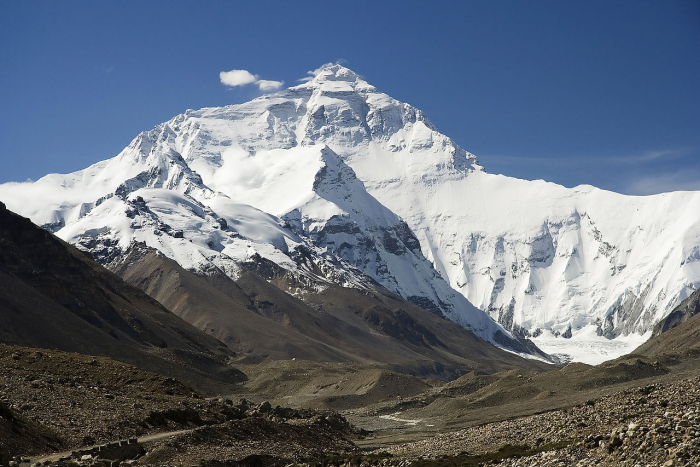 Пик Хазрет – Султан – 
4643 м
Пик Джомолунгма 8848м
Горы и равнины отличаются друг от друга по высоте над уровнем моря
Равнины не превышающие 200 м над уровнем моря - низменности
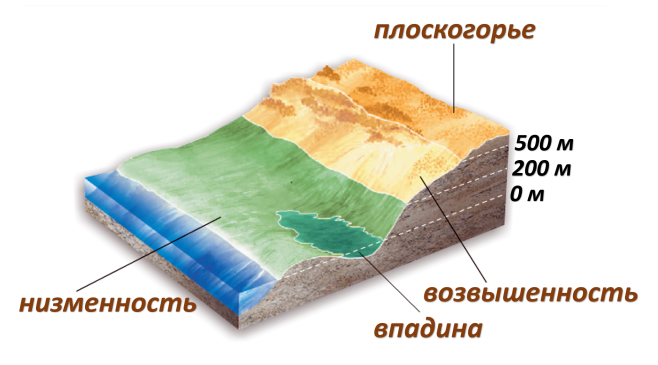 Равнины высотой 
от 200 до 500 м- возвышенности
Высота некоторых равнин превышает 500 м - плоскогорья
Горы и равнины отличаются друг от друга по высоте на уровнем моря
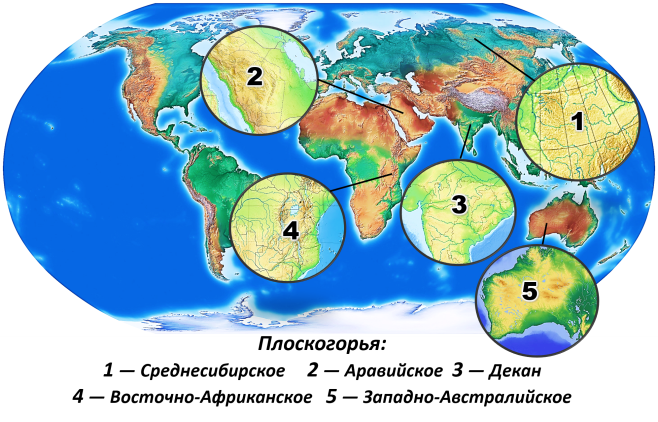 Равнины не превышающие 200 м над уровнем моря - низменности
Равнины высотой 
от 200 до 500 м- возвышенности
Высота некоторых равнин превышает 500 м - плоскогорья
По высоте горы делятся на низкие, средние, средневысокие и высокие
Высокие горы – 3000м и более
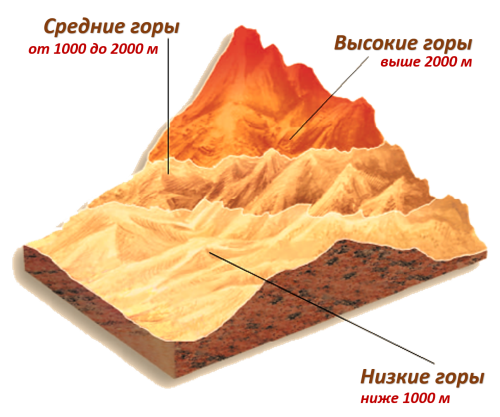 Средние горы – 1000- 2000 м
Средневысокие горы –
2000 – 3000 м
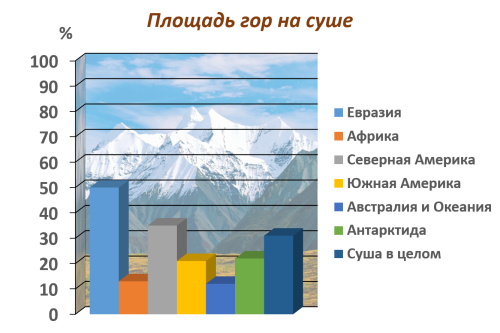 Низкие горы 
от 500 до 1000 м
Горы, смыкаются друг с другом, вытягиваются на большие расстояния и образуют горные системы
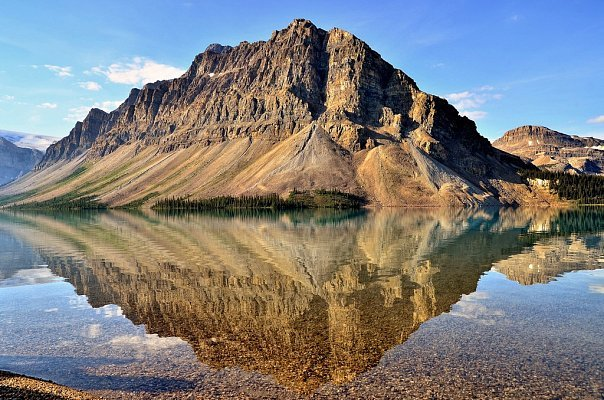 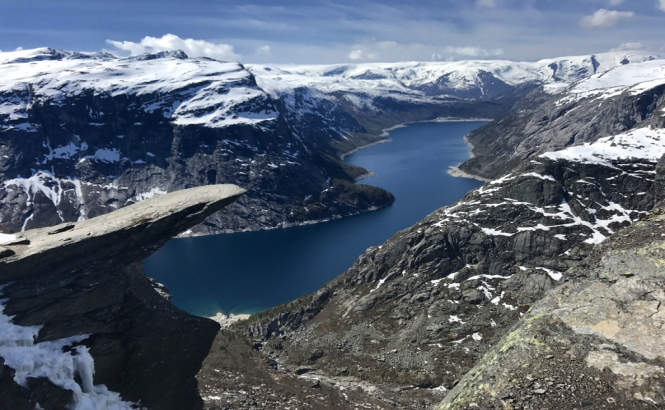 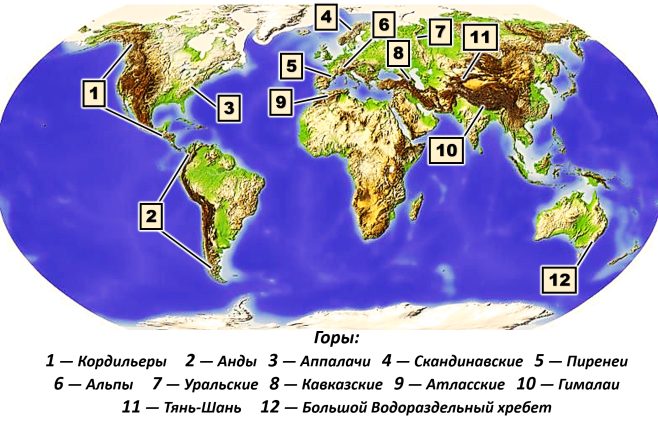 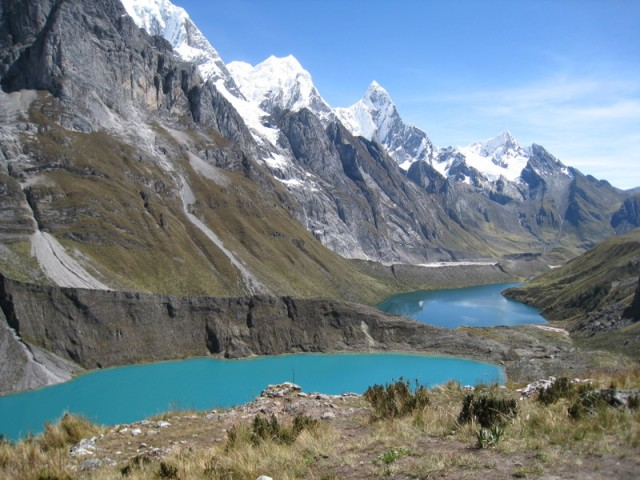 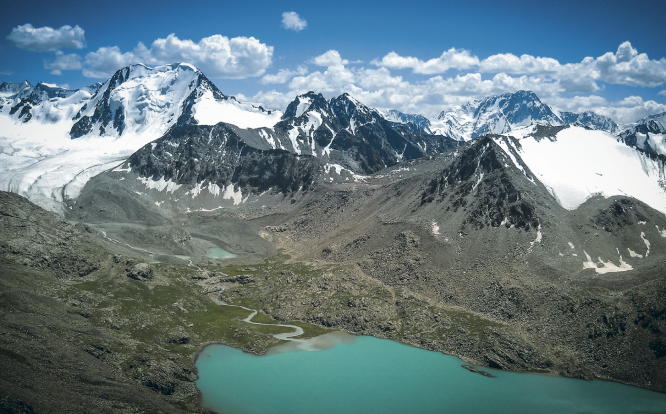 Горные системы:
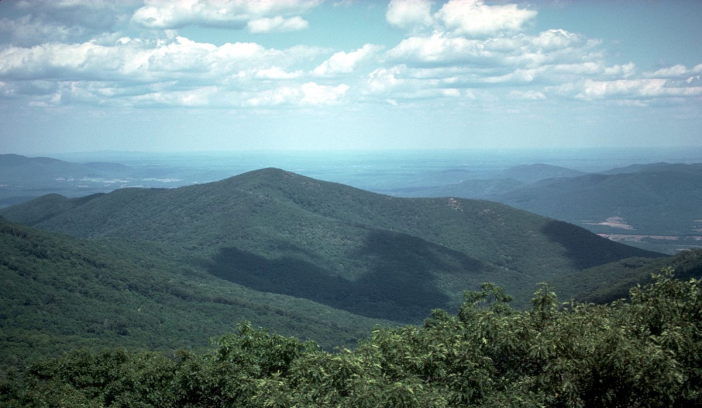 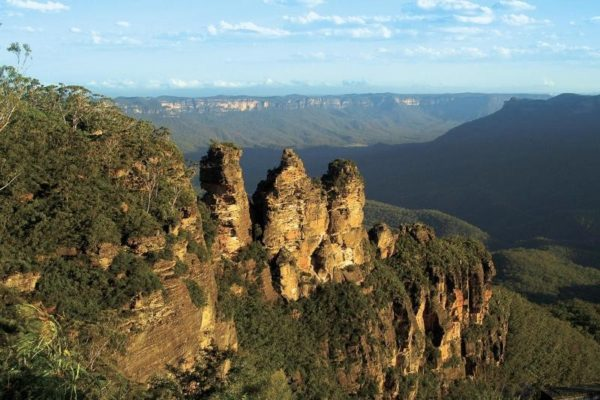 В Узбекистане есть низкие горы, средние и высокие горы
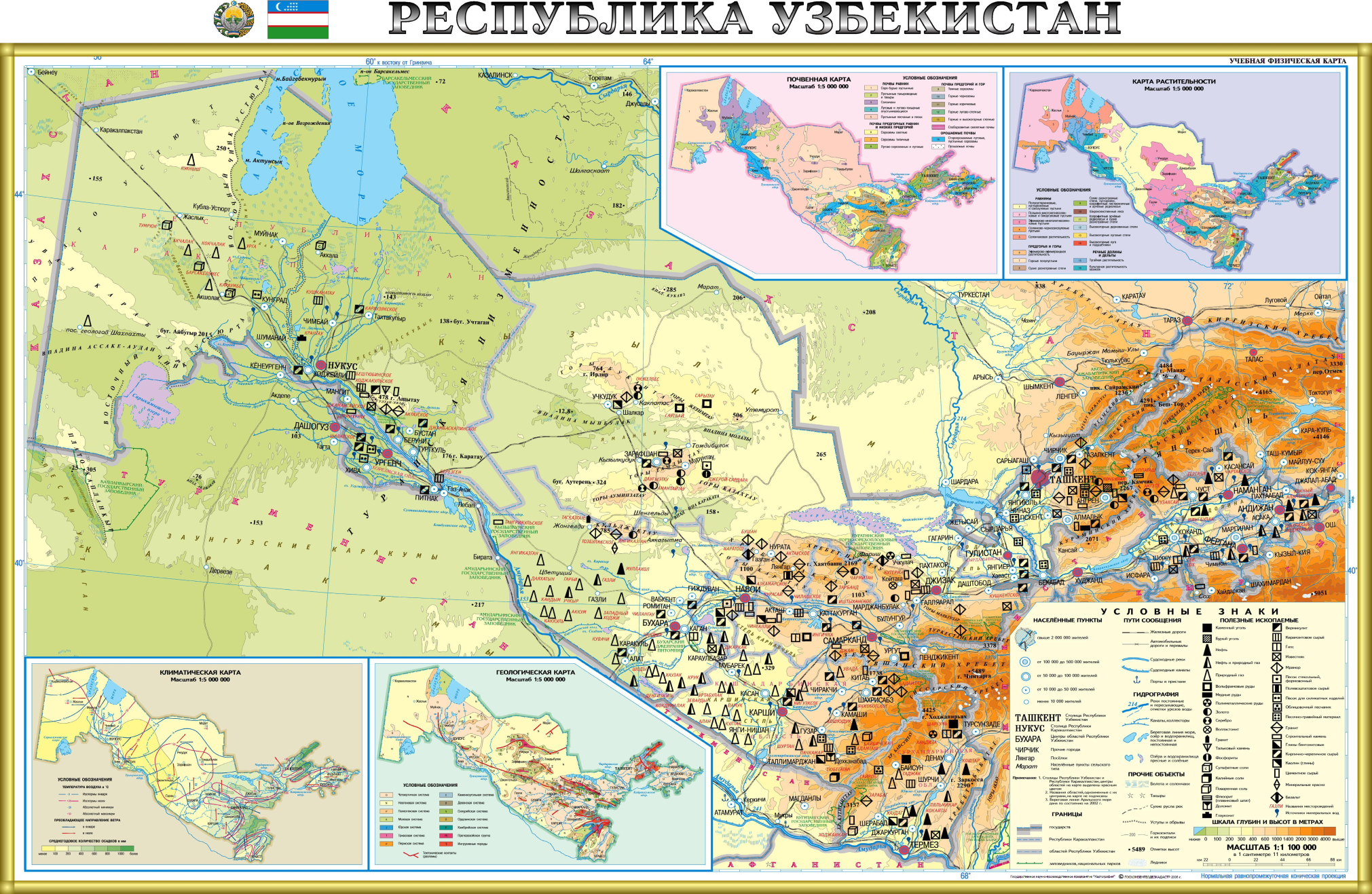 Низкие горы:  Букантау
                         Тамдытау
Средневысокие горы: 
Нуратинский  хребет
Высокие горы: 
Чаткальский хребет
Задание:
Прочитать 
§ 16 Основные формы рельефа земной поверхности

 Выполнить задания 2, 4  стр 58
Задания для самостоятельной работы
1. Длина железнодорожной магистрали 6140 км. 
Какой длины получится линия, изображающая магистраль на карте, сделанной в масштабе: 
а) 1 : 10 000 000; б) 1 : 2 000 000
3. Расстояние между двумя городами равно 280 км. Найти длину отрезка, соединяющего эти города на карте, выполненной в масштабе 1 : 4 000 000.
Определите, какой из масштабов  наименьший:                
1 : 25 000                                                    1 : 70 000
1 : 10 000                                                    1 : 100 000
1 : 50 000